Организация работы по созданию развивающей предметно-пространственной среды в ДОУ в соответствии с фгос  ДО.Л.А.Волкова, главный специалист Комитета по образованию администрации города Тобольска
Приказ Министерства образования и науки Российской Федерации от 17 октября 2013 года № 1155 «Об утверждении федерального государственного образовательного стандарта дошкольного образования»
П.1.2.1 Поддержка разнообразия детства; сохранение уникальности и самоценности детства как важного этапа в общем развитии человека, самоценность детства - понимание(рассмотрение) детства как периода жизни значимого самого по себе, без всяких условий; значимого тем, что происходит с ребенком сейчас, а не тем, что этот период есть период подготовки к следующему периоду.
Система дошкольного образования города Тобольска
Критерии анализа  созданной предметно-пространственной среды в ДОУ
Использование  доступных внешних ресурсов
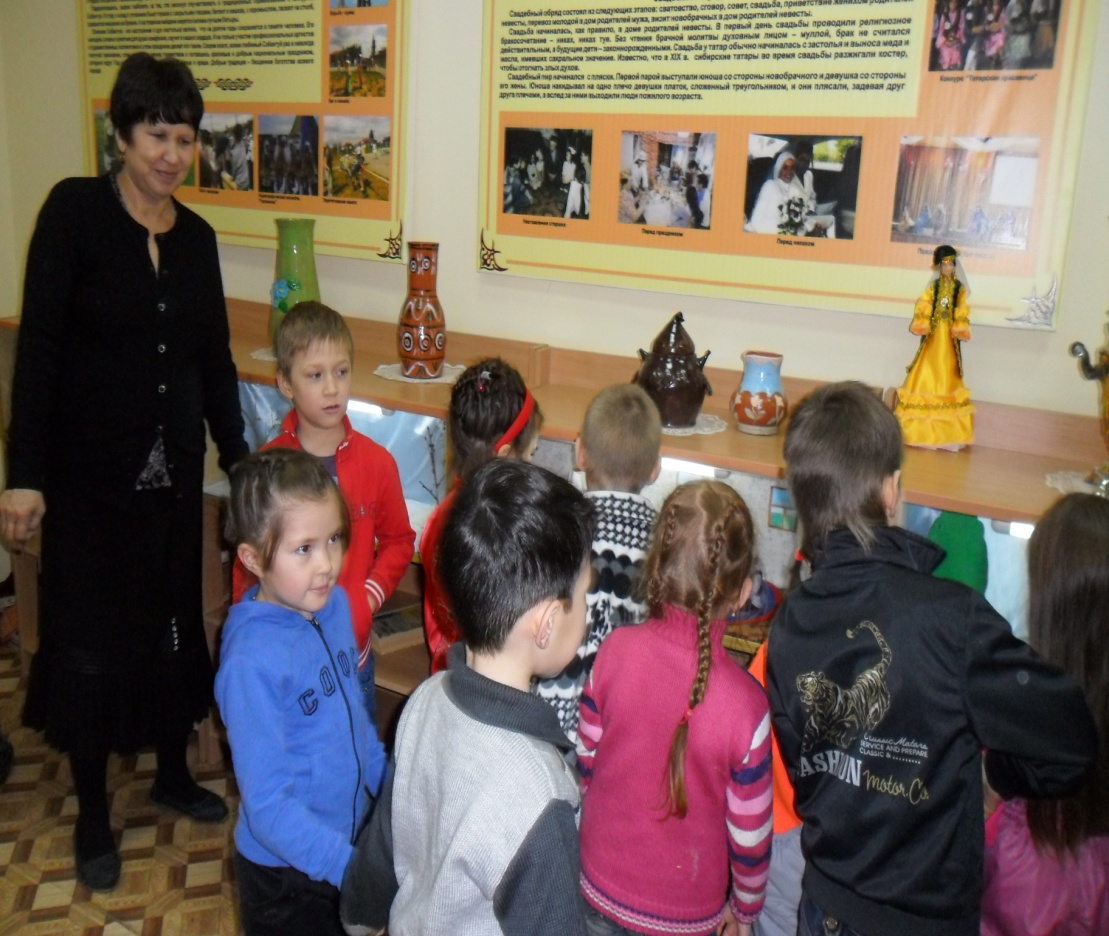 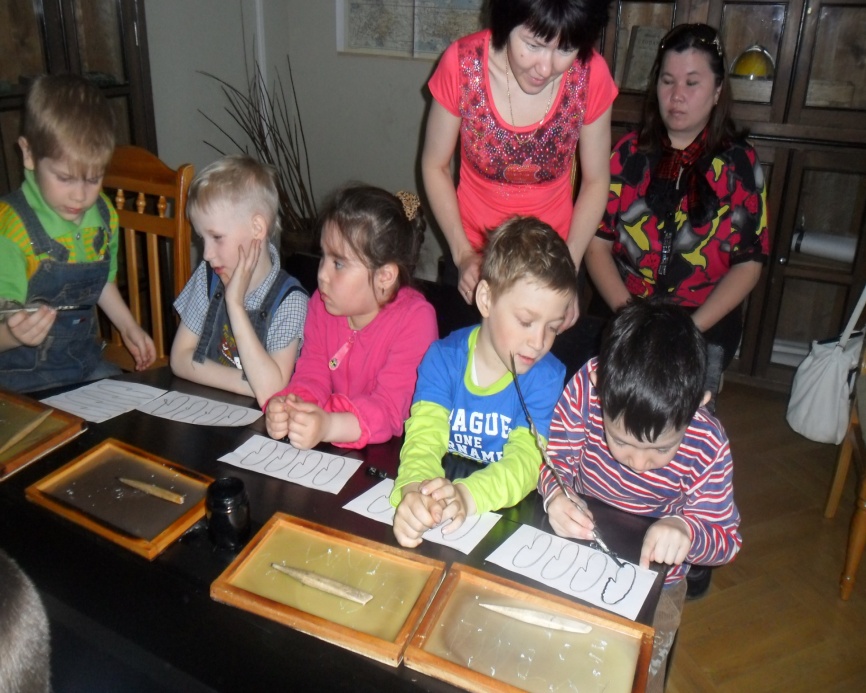 Создание условий для общения детей
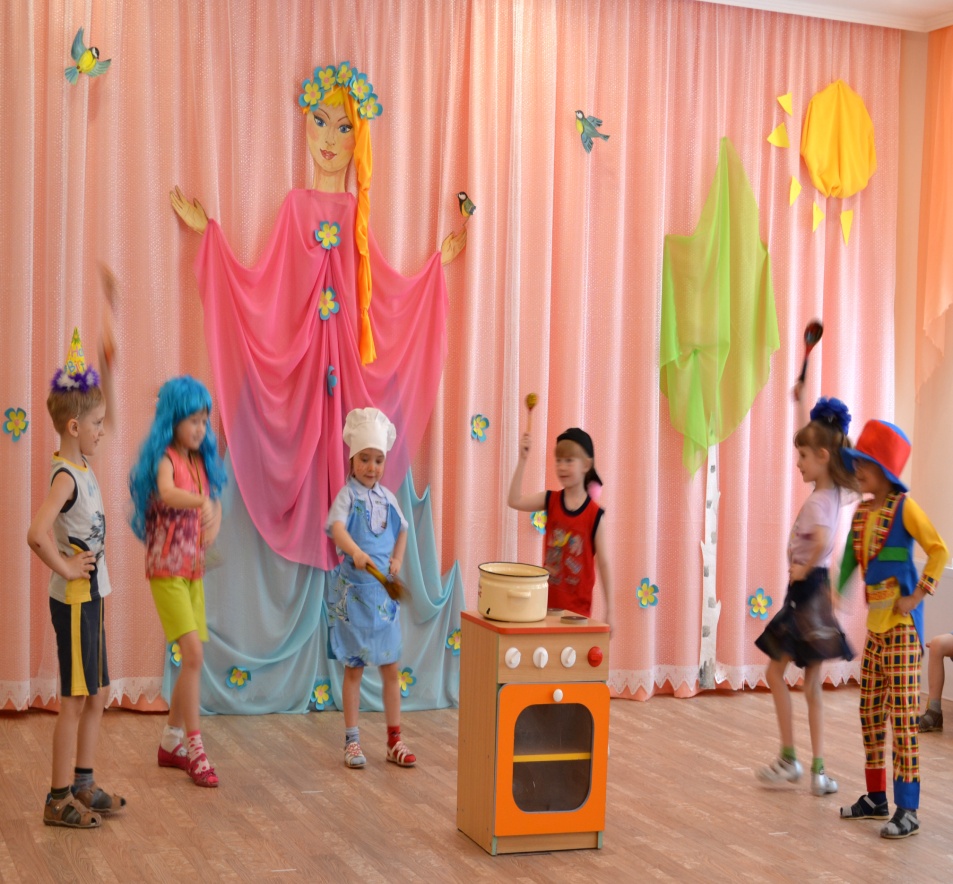 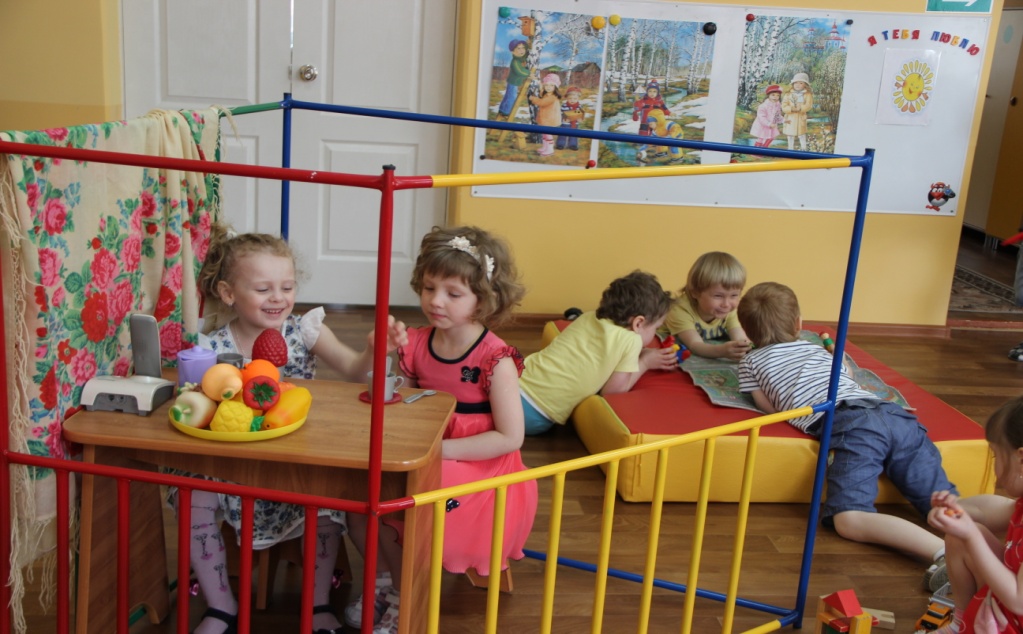 Создание условий для двигательной активности
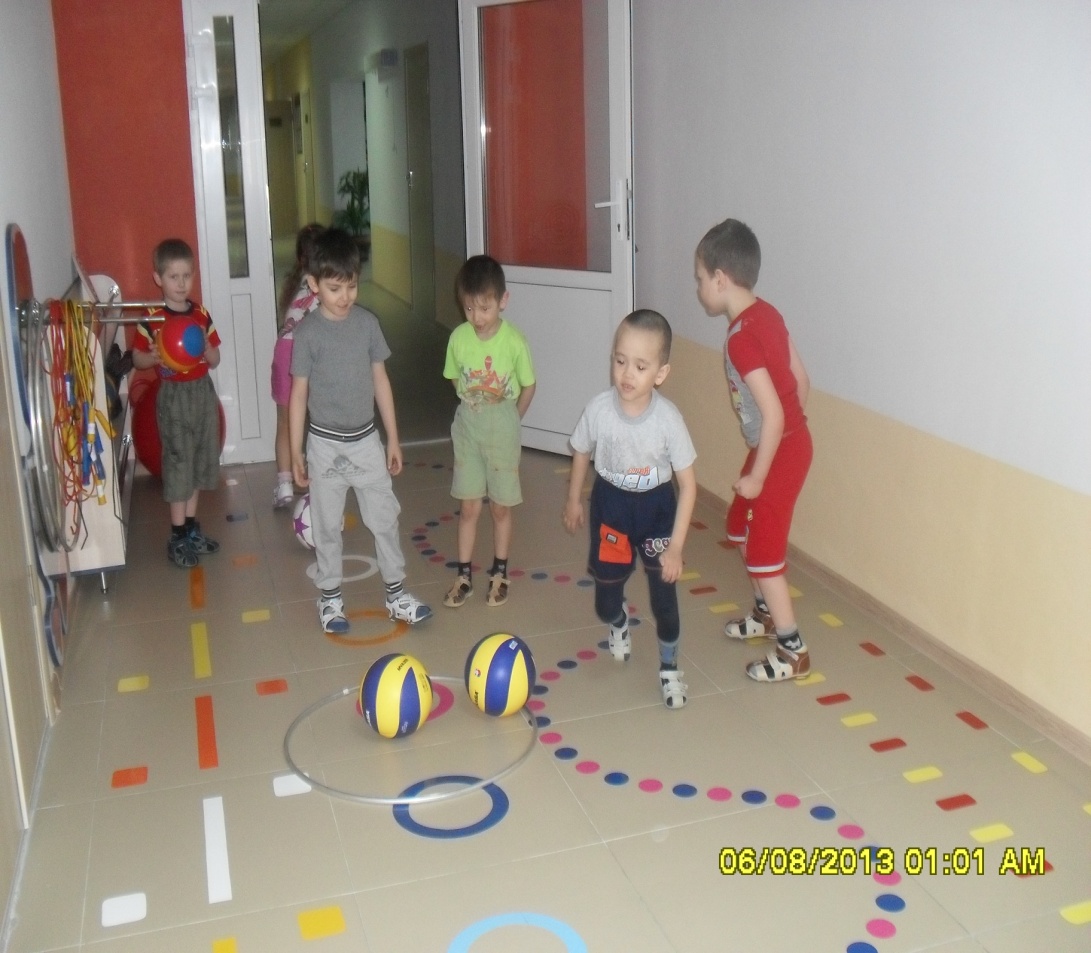 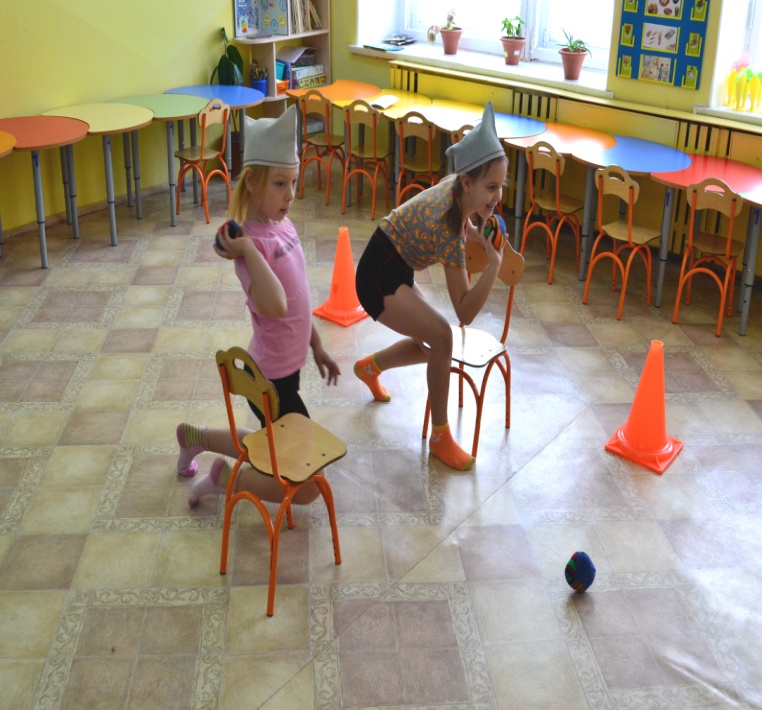 Полифункциональное использование помещений ДОУ для обеспечения двигательной активности
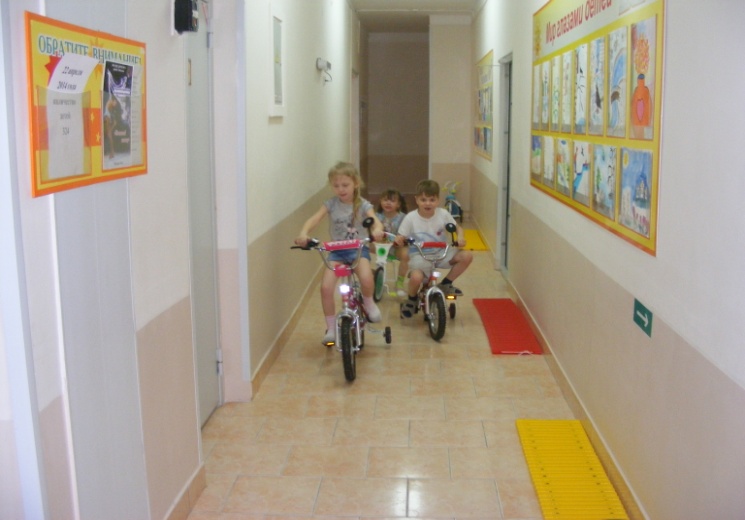 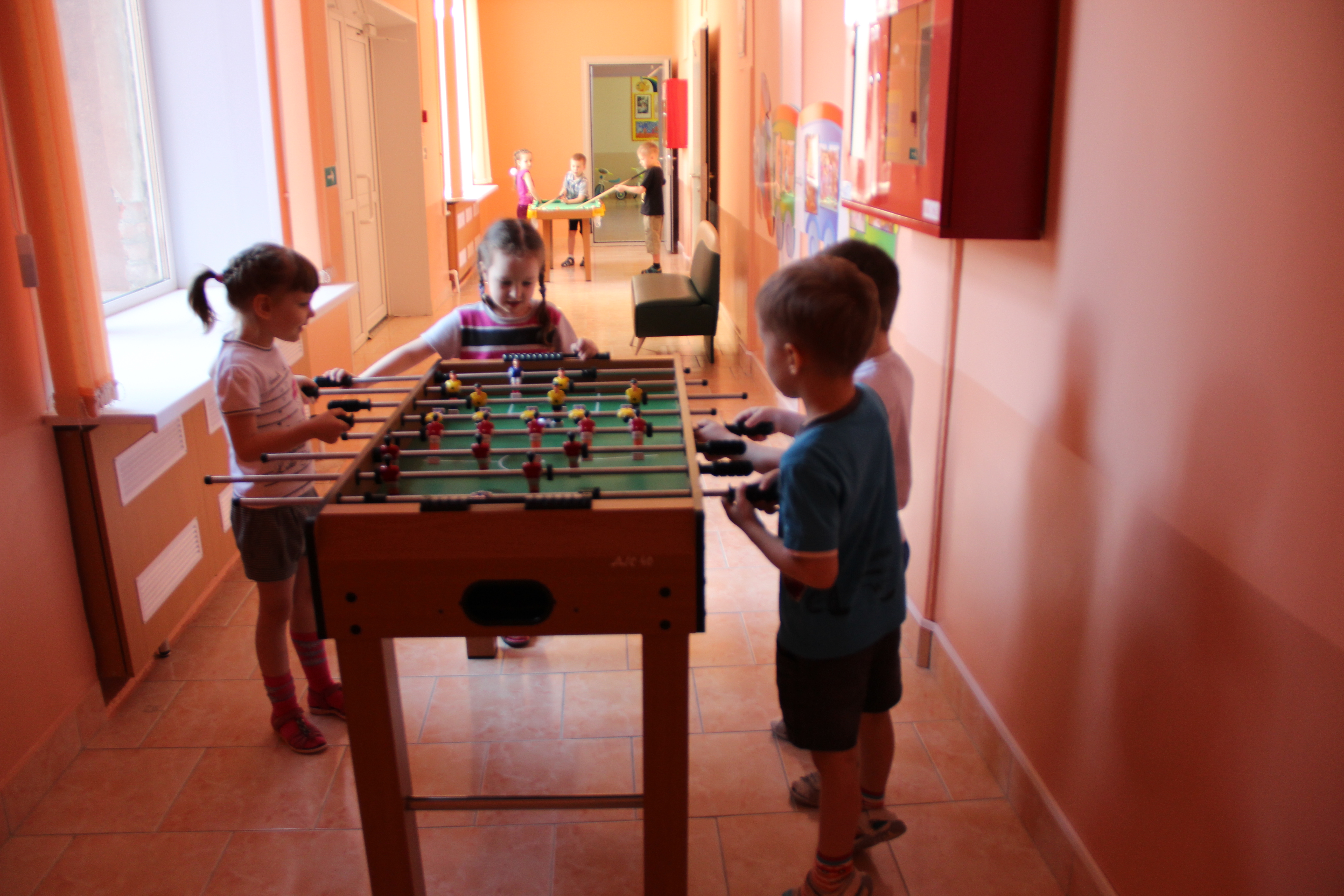 Создание условий для уединения ребенка
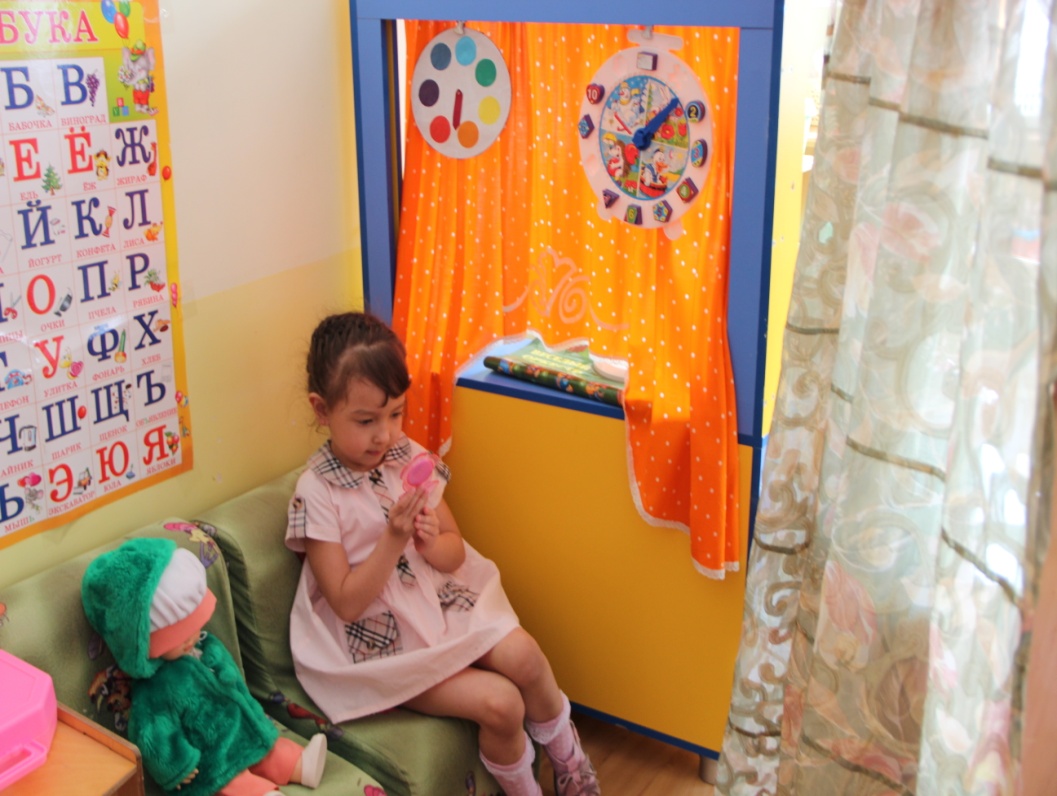 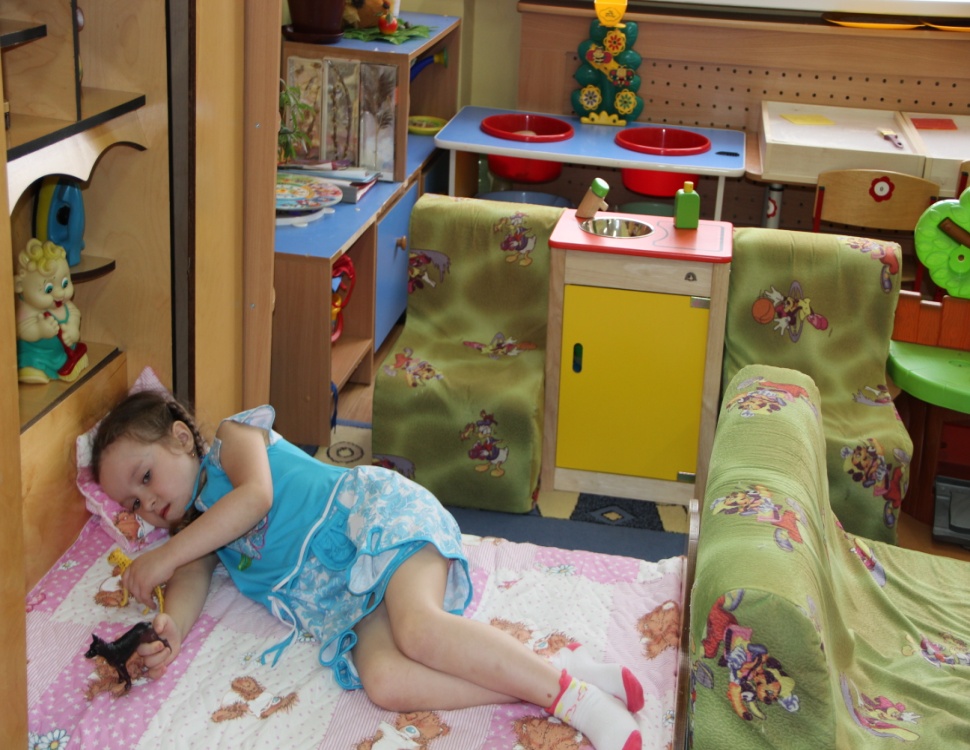 Предметно-пространственная среда -  как залог успешного решения образовательных задач
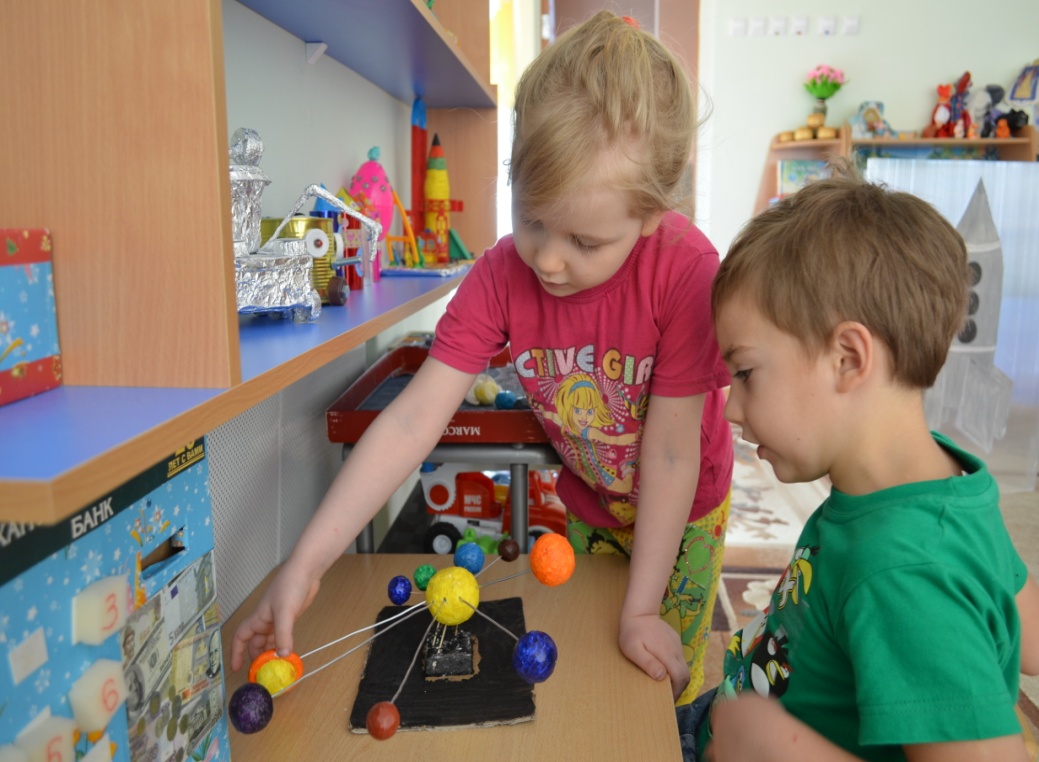 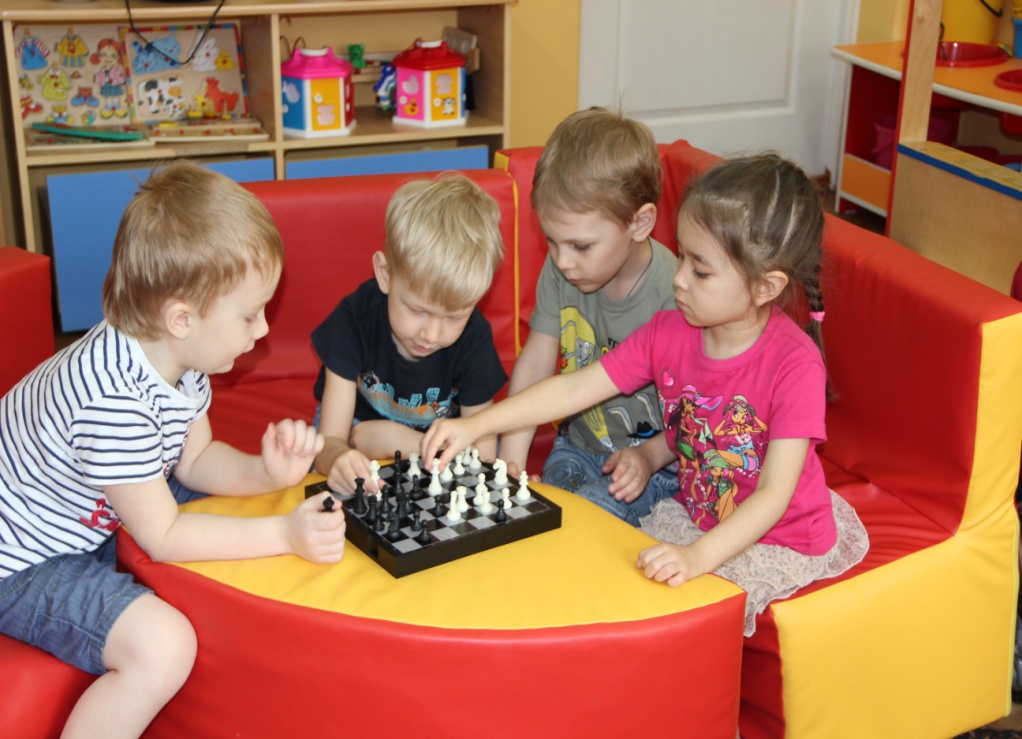 Учет  национально-культурных условий
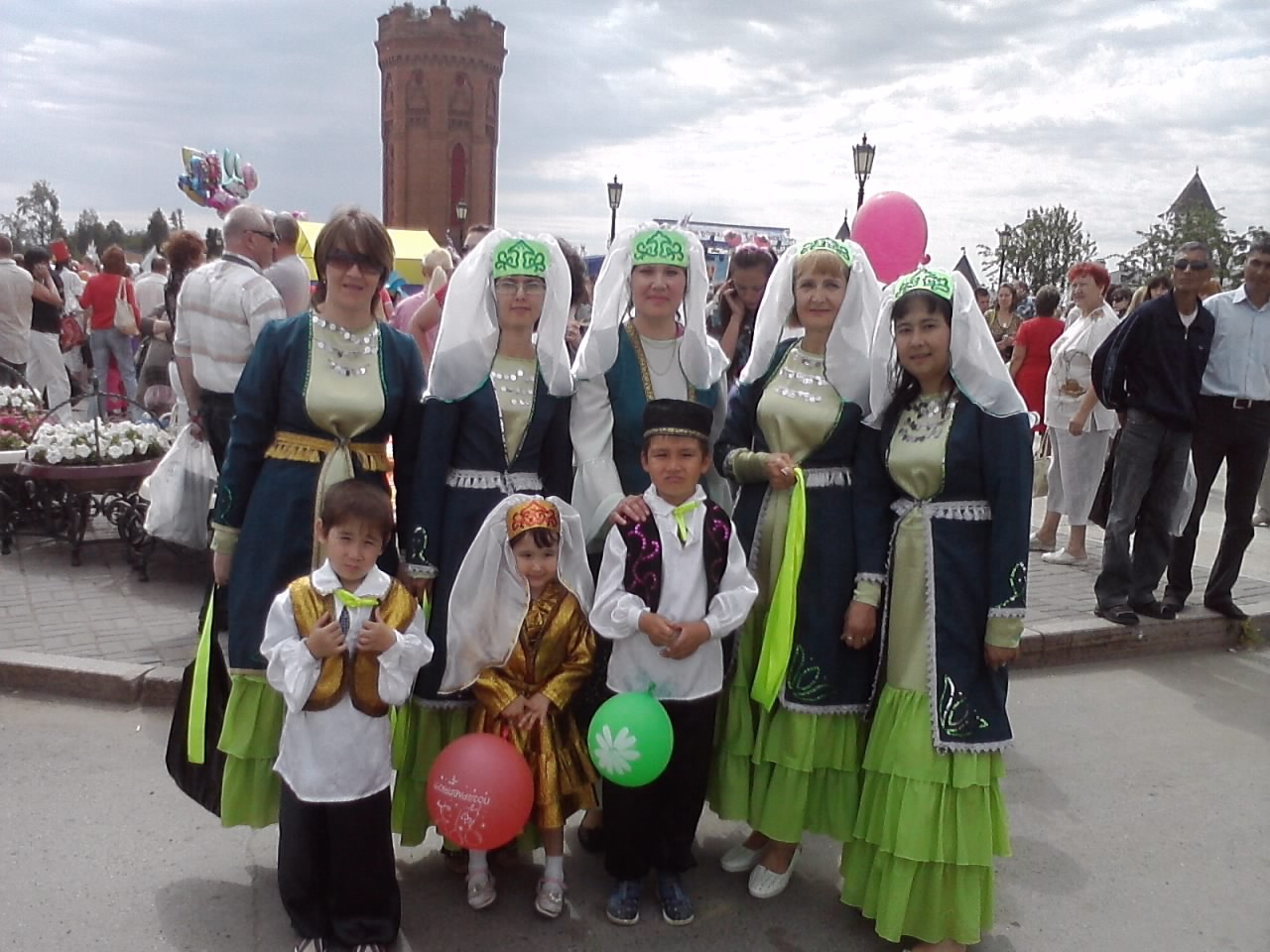 Учет климатических условий
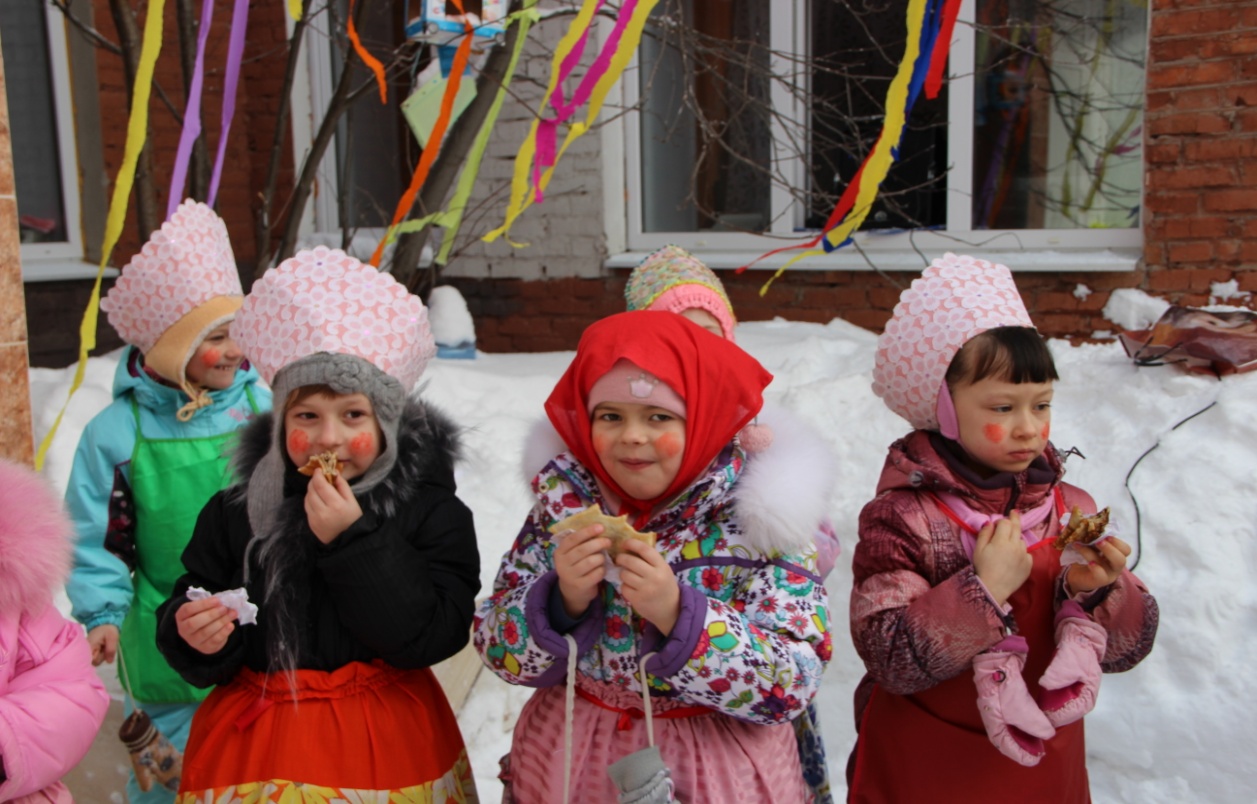 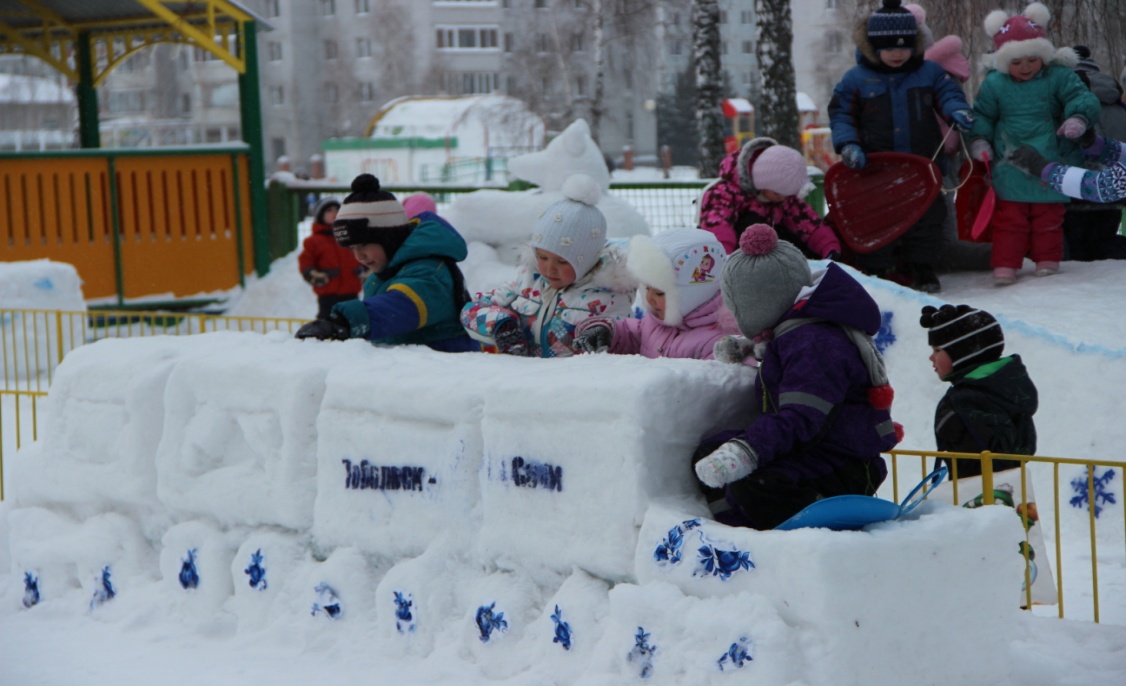 Обеспечение  потребностей детей в разных видах деятельности
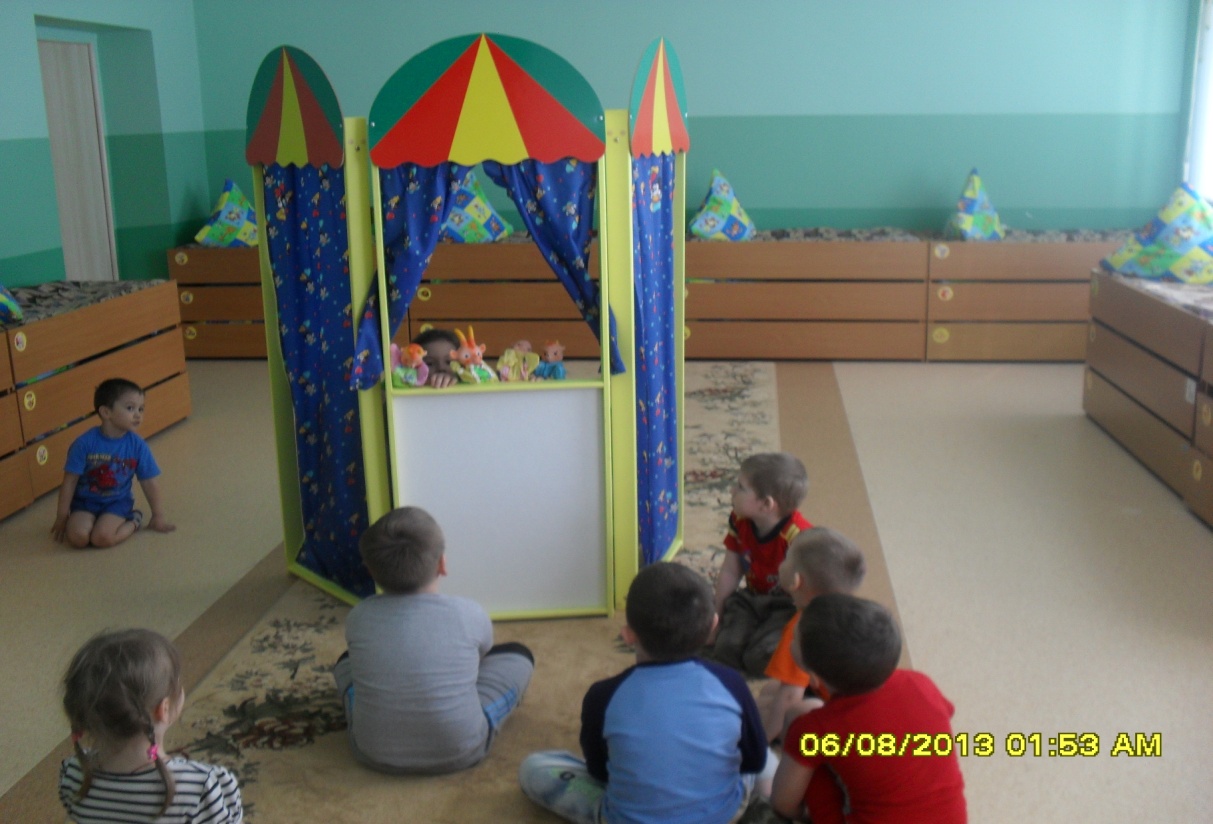 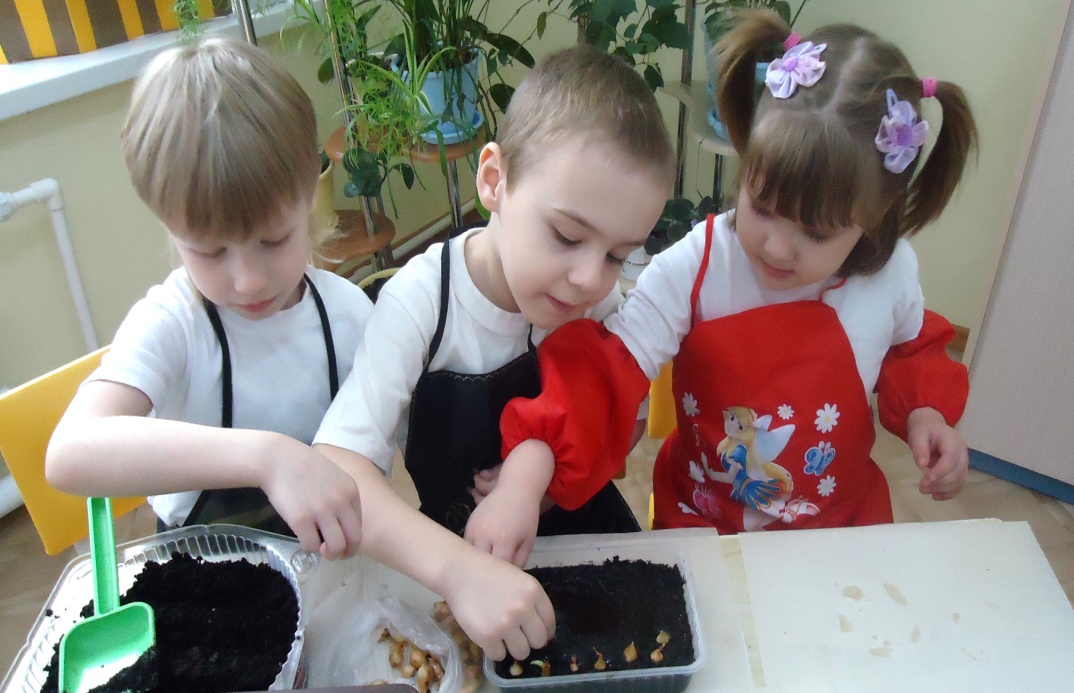 Трансформируемость пространства
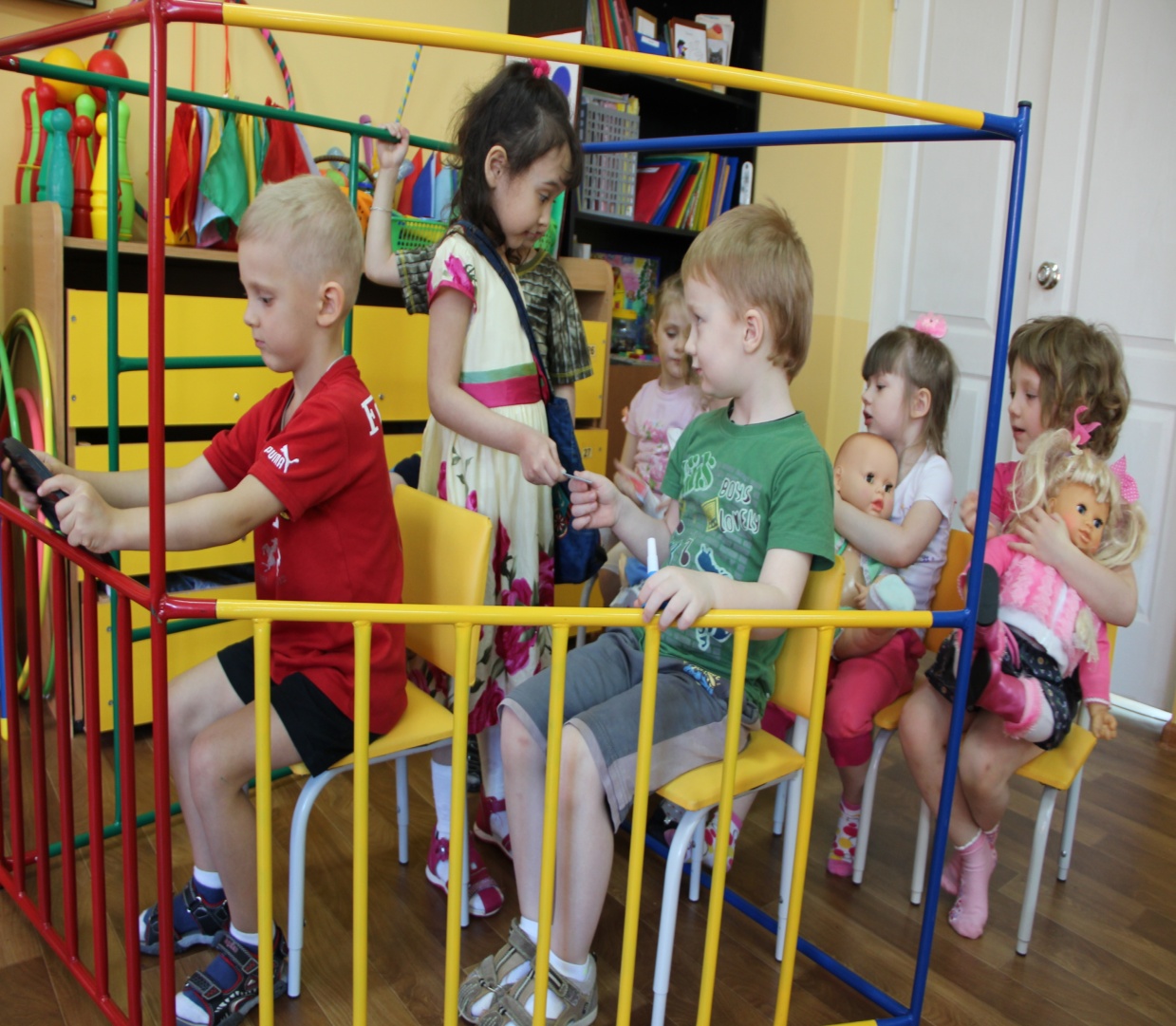 Полифункциональность оборудования
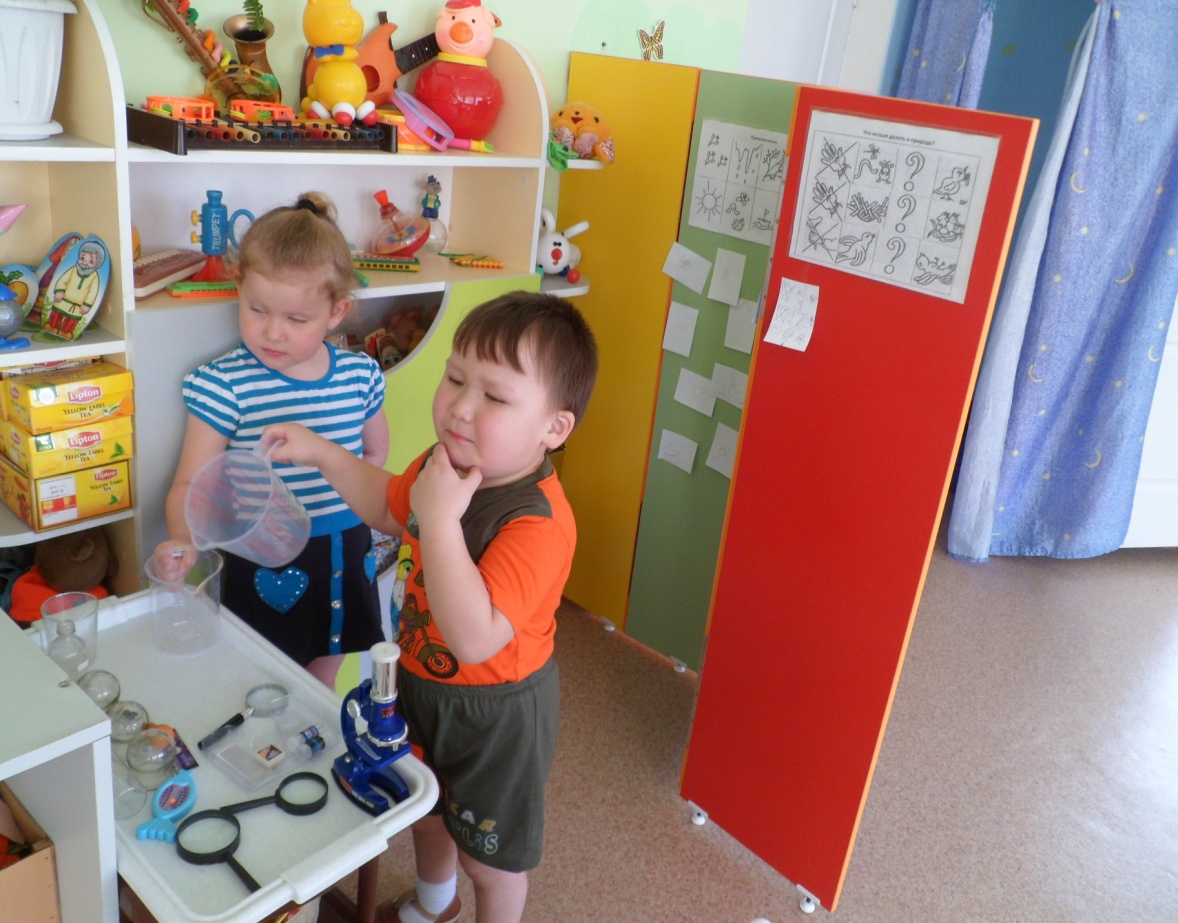 Вариативность среды
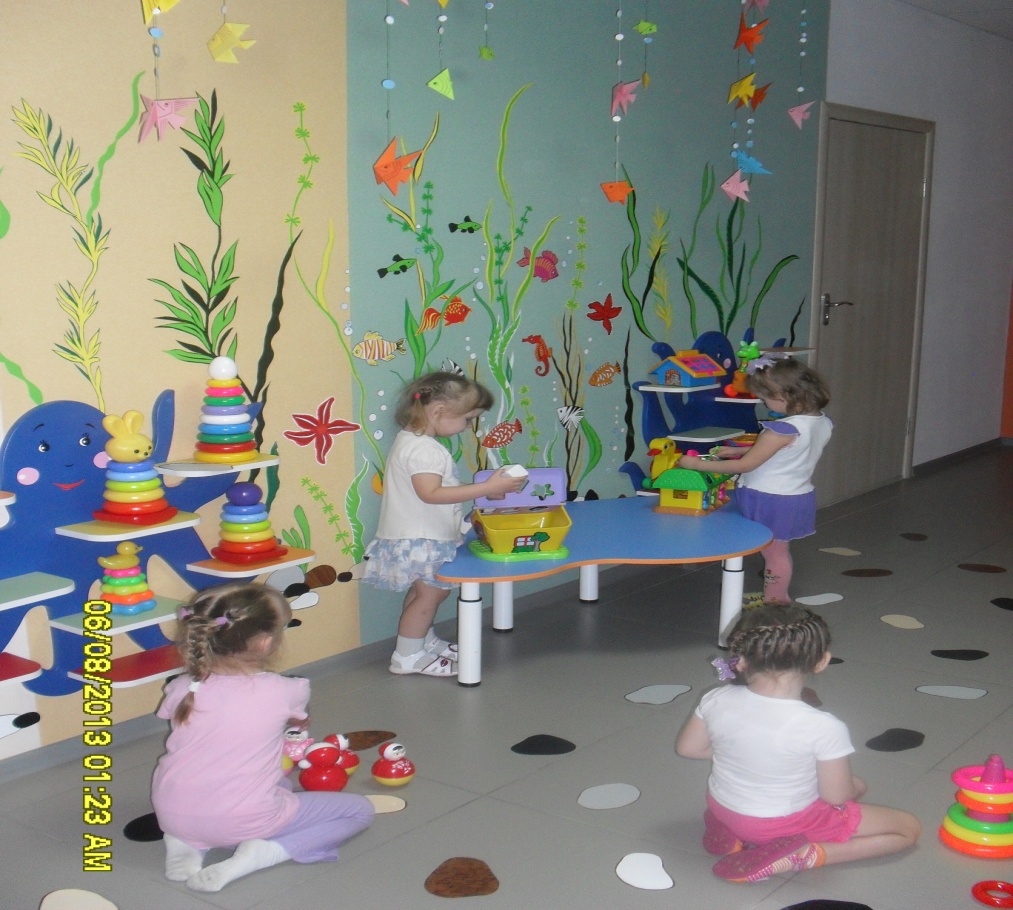 Доступность оборудования
Доступность оборудования
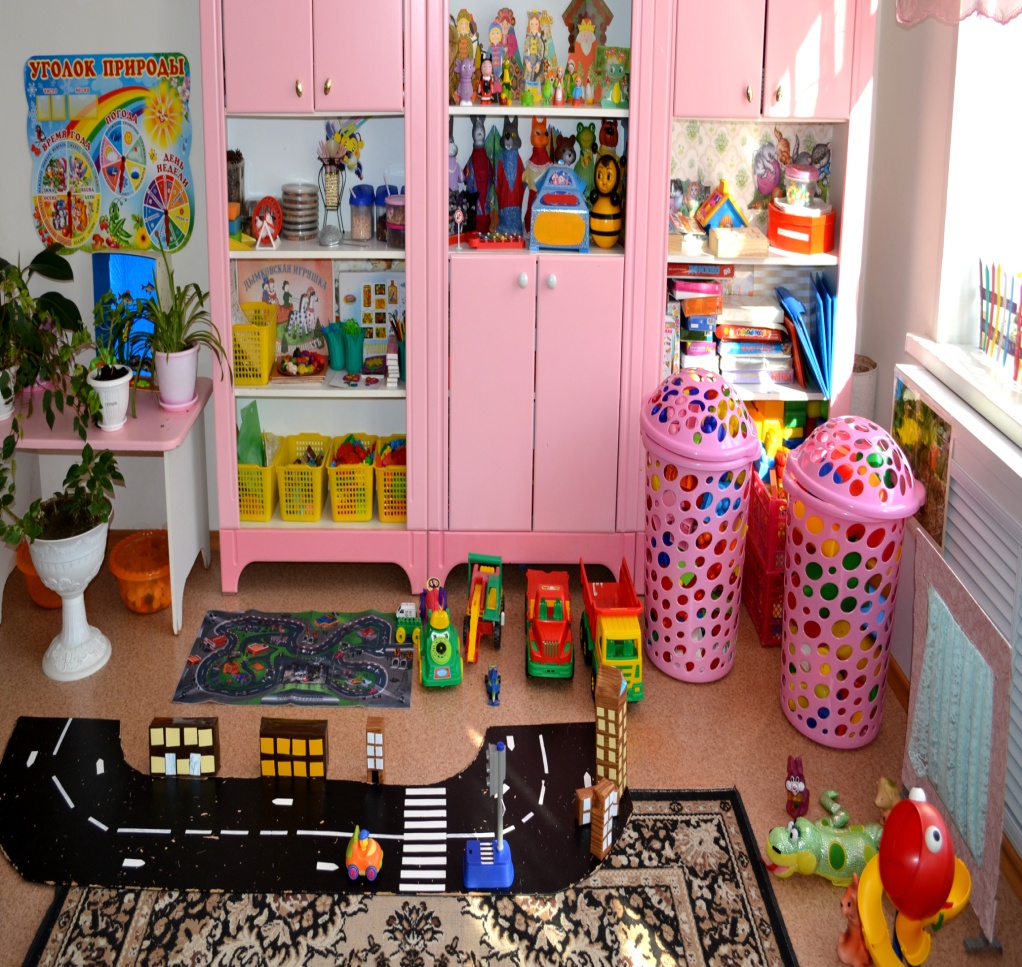 Создание безопасных условий
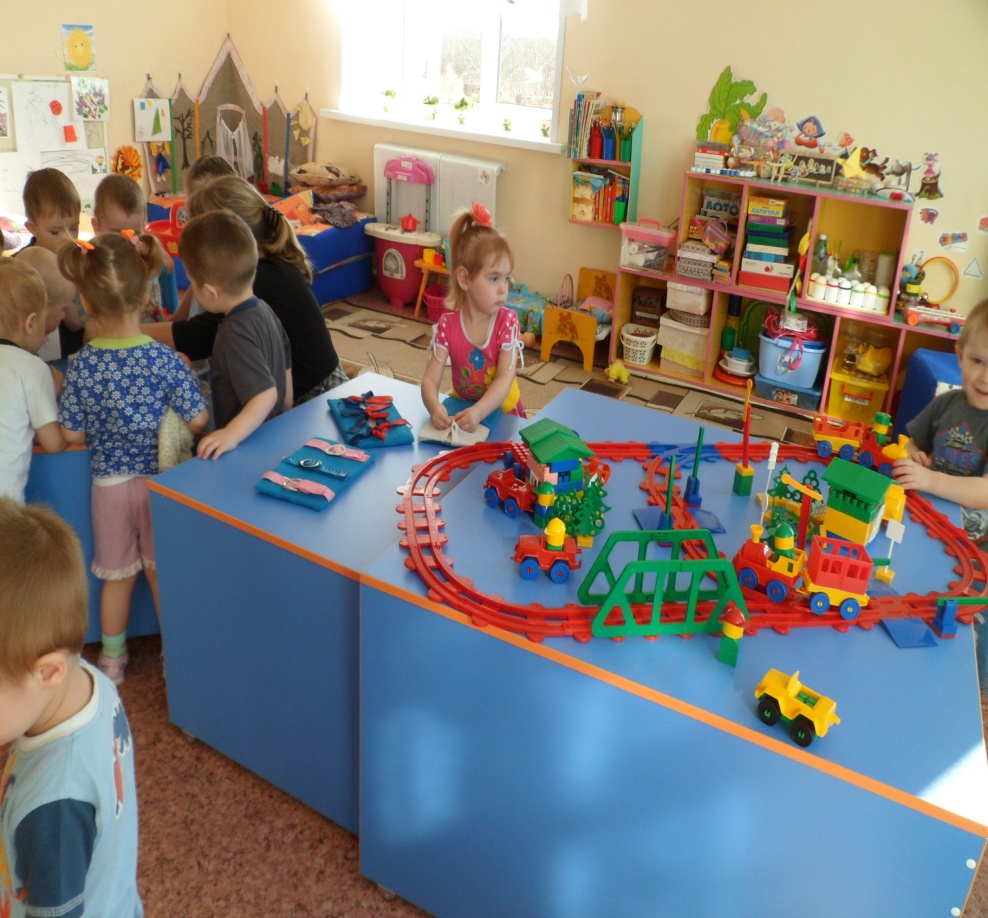 Создание позитивно-эмоционального настроя
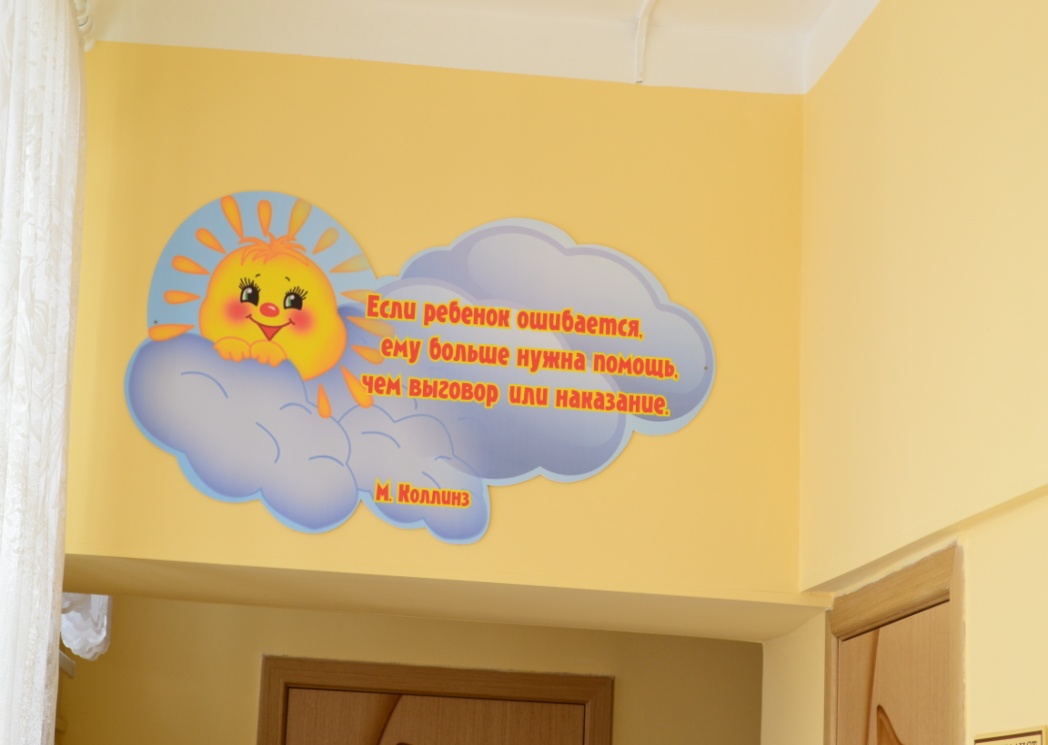 «Если Вы отвели ребенку место, обеспечили предметами и игрушками, о развитии своего мышления он позаботится сам. Он — экспериментатор и изобретатель, поэтому ваше дело лишь предоставить в его распоряжение лабораторию, оборудование и ассистента (себя), когда таковой ему потребуется. Что он будет делать с этим оборудованием — это уже его забота. Как любому ученому, ему нужна в его научной работе независимость». 
П. Лич
Все только начинается…..
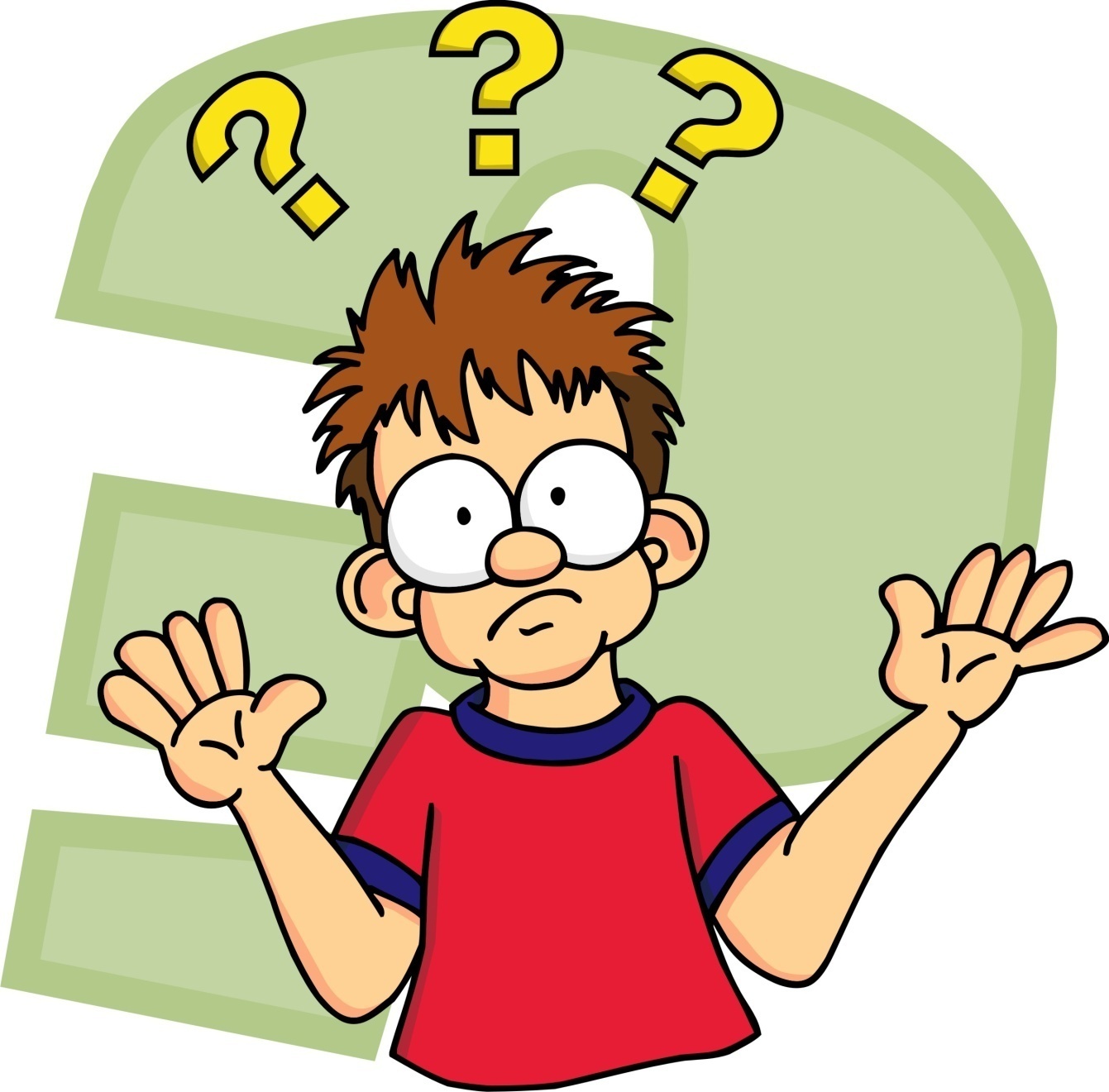 Спасибо за внимание!